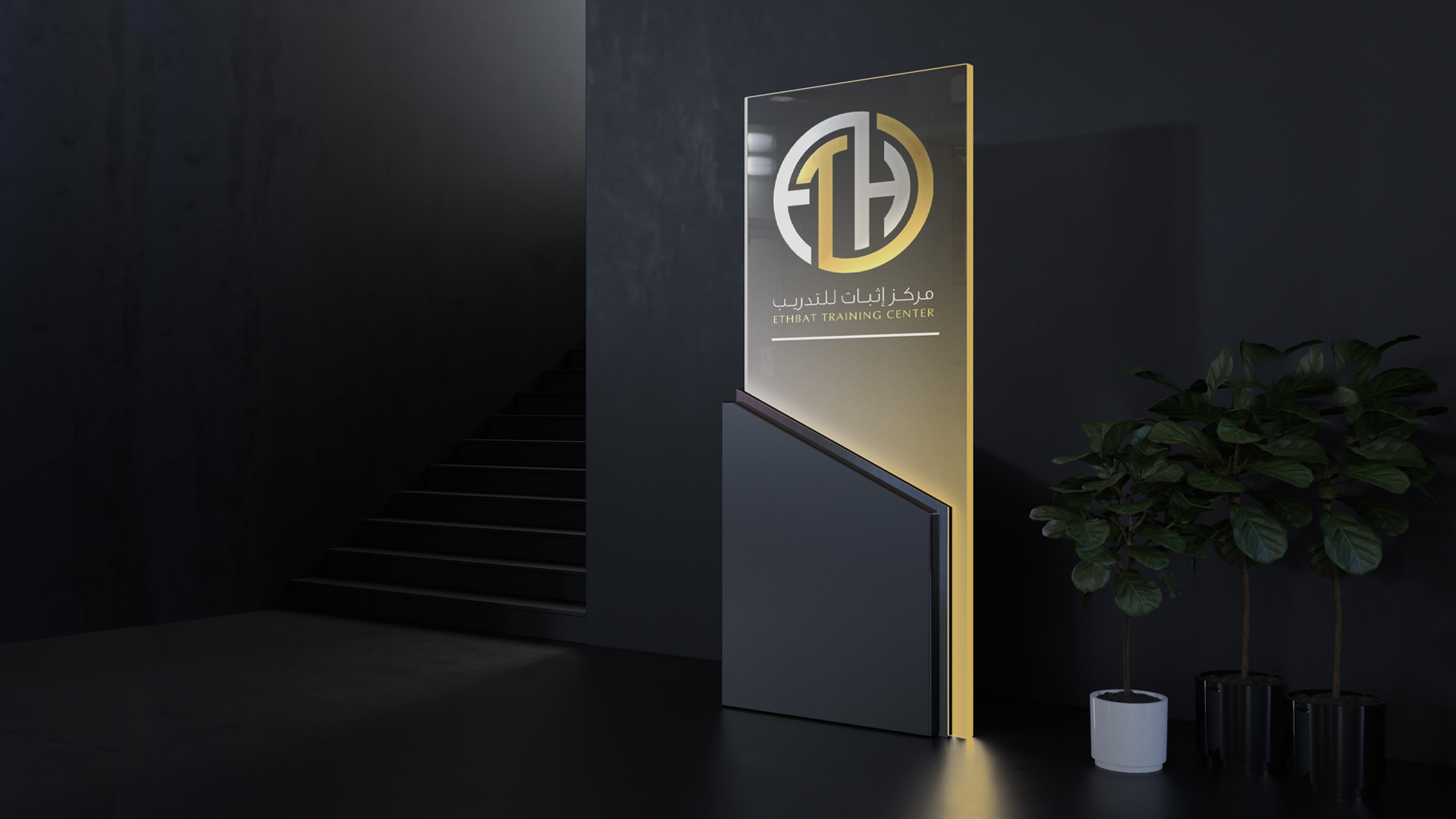 الوحدة الأولى
الهيكل العام للنظام القضائي واختصاصات المحاكم
دورة تأسيسية في التقاضي في المملكة العربية السعودية
فهرس المحتويات
مقدمة عن النظام القضائي السعودي
أقسام القضاء (قضاء عام، قضاء إداري، لجان شبه قضائية)
الهيكل العام للمحاكم
المحكمة العليا
محاكم الاستئناف
المحاكم الابتدائية والمتخصصة
المحاكم الإدارية
اختصاصات المحاكم
إجراءات التقاضي الأساسية
أهداف التعلم
اقسام القضاء
الهيكل العام للمحاكم
المحكمة العليا
محاكم الاستئناف
المحاكم الابتدائية والمتخصصة
اختصاصات المحاكم الجزائية
اختصاصات المحاكم التجارية
إجراءات التقاضي الأساسية
فهرس المحتويات
بعد إكمال هذه الوحدة، سيكون المتدرب قادرًا على:
وصف الهيكل العام للنظام القضائي السعودي.
تحديد اختصاصات كل نوع من أنواع المحاكم.
شرح مراحل التقاضي الأساسية في المملكة.
تمييز الفروق بين القضاء العام والقضاء الإداري واللجان شبه القضائية.
أهداف التعلم
اقسام القضاء
اقسام القضاء
الهيكل العام للمحاكم
المحكمة العليا
محاكم الاستئناف
المحاكم الابتدائية والمتخصصة
الهيكل العام للمحاكم
المحكمة العليا
محاكم الاستئناف
المحاكم الابتدائية والمتخصصة
اختصاصات المحاكم الجزائية
اختصاصات المحاكم التجارية
إجراءات التقاضي الأساسية
فهرس المحتويات
أقسام القضاء في المملكة العربية السعودية
ينقسم القضاء في المملكة العربية السعودية إلى ثلاثة أقسام رئيسية:
القضاء العام:  يشمل المحاكم العامة والمتخصصة التي تتعامل مع القضايا المدنية، الجزائية، التجارية، والعمالية. (المادة 8 من نظام القضاء السعودي .(
القضاء الإداري: يشمل المحاكم الإدارية تحت إشراف ديوان المظالم، ويختص بالنظر في المنازعات التي تكون الجهات الحكومية طرفاً فيها. (المادة 13 من نظام ديوان المظالم .( 
اللجان شبه القضائية: هي لجان مستقلة تتعامل مع القضايا التي تخرج عن اختصاص القضاء العام أو الإداري. (المادة 34 من نظام المرافعات الشرعية .( 
نصيحة عملية : تأكد من فهم اختصاص كل نوع من أنواع القضاء لاختيار المحكمة المناسبة عند رفع الدعوى.
أهداف التعلم
اقسام القضاء
الهيكل العام للمحاكم
المحكمة العليا
محاكم الاستئناف
المحاكم الابتدائية والمتخصصة
اختصاصات المحاكم الجزائية
اختصاصات المحاكم التجارية
إجراءات التقاضي الأساسية
فهرس المحتويات
يشمل الهيكل العام للمحاكم في المملكة ما يلي:
المحكمة العليا )المادة 10 من نظام القضاء السعودي)
محاكم الاستئناف )المادة 15 من نظام القضاء السعودي)
المحاكم الابتدائية (العامة والمتخصصة) )المادة 22 من نظام القضاء)
المحاكم الإدارية )المادة 6 من نظام ديوان المظالم)
(المادة 10 من نظام القضاء السعودي)
04
المحكمة العليا
أهداف التعلم
اقسام القضاء
الهيكل العام للمحاكم
المحكمة العليا
محاكم الاستئناف
المحاكم الابتدائية والمتخصصة
اختصاصات المحاكم الجزائية
اختصاصات المحاكم التجارية
إجراءات التقاضي الأساسية
فهرس المحتويات
03
محاكم الاستئناف
02
المحاكم الابتدائية
(العامة والمتخصصة)
)المادة 15 من نظام القضاء السعودي)
)المادة 22 من نظام القضاء)
01
المحاكم الإدارية
)المادة 6 من نظام ديوان المظالم)
المحكمة العليا المحكمة العليا هي أعلى سلطة قضائية في المملكة، وتقع في الرياض. تختص بمراقبة تطبيق أحكام الشريعة الإسلامية والأنظمة الصادرة عن ولي الأمر في القضايا العامة.الاختصاصات الرئيسية:
مراجعة قضايا الحدود (القتل، القصاص، القطع).
مراجعة أحكام محاكم الاستئناف التي تخالف الشريعة أو الأنظمة (المادة 13 من نظام القضاء السعودي)
التأكد من تشكيل المحاكم بشكل سليم واختصاصها.
سؤال تفاعلي:ما هي القضايا التي تختص بها المحكمة العليا؟
أ) قضايا الأخطاء الطبية
ب) قضايا الحدود
ج) قضايا التعويضات
إجابة صحيحة : ب) قضايا الحدود
أهداف التعلم
اقسام القضاء
الهيكل العام للمحاكم
المحكمة العليا
محاكم الاستئناف
المحاكم الابتدائية والمتخصصة
اختصاصات المحاكم الجزائية
اختصاصات المحاكم التجارية
إجراءات التقاضي الأساسية
فهرس المحتويات
محاكم الاستئناف
محاكم الاستئناف توجد في كل منطقة إدارية بالمملكة، وتختص بمراجعة الأحكام الصادرة من محاكم الدرجة الأولى.الاختصاصات الرئيسية:
النظر في الأحكام القابلة للاستئناف من محاكم الدرجة الأولى.
الفصل في طلبات التماس إعادة النظر في الأحكام الصادرة منها (المادة 15 من نظام القضاء)
أهداف التعلم
اقسام القضاء
الهيكل العام للمحاكم
المحكمة العليا
محاكم الاستئناف
المحاكم الابتدائية والمتخصصة
اختصاصات المحاكم الجزائية
اختصاصات المحاكم التجارية
إجراءات التقاضي الأساسية
فهرس المحتويات
المحاكم الابتدائية والمتخصصة
المحاكم الابتدائية تشكل الأساس في النظام القضائي السعودي، وهي مختصة بالنظر في القضايا قبل وصولها إلى محاكم الاستئناف.المحاكم المتخصصة تشمل:
المحاكم العامة
المحاكم الجزائية
المحاكم التجارية
محاكم الأحوال الشخصية
المحاكم العمالية
محاكم التنفيذ
المادة النظانيى 22 من نظام القضاء
نصيحة عملية: تأكد من توثيق كافة الأدلة والمستندات عند رفع الدعوى أمام المحاكم الابتدائية.
أهداف التعلم
اقسام القضاء
الهيكل العام للمحاكم
المحكمة العليا
محاكم الاستئناف
المحاكم الابتدائية والمتخصصة
اختصاصات المحاكم الجزائية
اختصاصات المحاكم التجارية
إجراءات التقاضي الأساسية
فهرس المحتويات
اختصاصات المحاكم الجزائية المحاكم الجزائية تختص بالنظر في القضايا الجنائية، وتشمل:
قضايا الحدود والقصاص.
القضايا المتعلقة بالحق العام والخاص.
القضايا المتعلقة بالتعزير (المادة 128 من نظام الإجراءات الجزائية)
سؤال تفاعلي:ما هي القضايا التي تختص بها المحاكم الجزائية؟
أ) القضايا التجارية
ب) القضايا المدنية
ج) قضايا الحدود والقصاص
أهداف التعلم
اقسام القضاء
الهيكل العام للمحاكم
المحكمة العليا
محاكم الاستئناف
المحاكم الابتدائية والمتخصصة
اختصاصات المحاكم الجزائية
اختصاصات المحاكم التجارية
إجراءات التقاضي الأساسية
فهرس المحتويات
اختصاصات المحاكم التجارية المحاكم التجارية تختص بالفصل في النزاعات التجارية بين التجار والشركات. تشمل اختصاصاتها:
المنازعات الناشئة عن العقود التجارية.
دعاوى الإفلاس والشراكات.
المخالفات التجارية المتعلقة بالأنظمة التجارية (المادة 35 من نظام المحكمة التجارية(
أهداف التعلم
اقسام القضاء
أهداف التعلم
اقسام القضاء
الهيكل العام للمحاكم
المحكمة العليا
محاكم الاستئناف
المحاكم الابتدائية والمتخصصة
الهيكل العام للمحاكم
المحكمة العليا
محاكم الاستئناف
المحاكم الابتدائية والمتخصصة
اختصاصات المحاكم الجزائية
اختصاصات المحاكم التجارية
إجراءات التقاضي الأساسية
فهرس المحتويات
إجراءات التقاضي الأساسية إجراءات التقاضي الأساسية تشمل:
تقديم الدعوى إلى المحكمة المختصة (المادة 39 من نظام المرافعات الشرعية).
تبليغ الأطراف بموعد الجلسة (المادة 41 من نظام المرافعات الشرعية).
حضور الجلسات وتقديم الأدلة (المادة 46 من نظام المرافعات الشرعية).
إصدار الحكم من القاضي (المادة 176 من نظام المرافعات الشرعية).
الطعن في الحكم (إن وجد) (المادة 178 من نظام المرافعات الشرعية).
تنفيذ الحكم بعد اكتساب الصفة النهائية (المادة 198 من نظام التنفيذ).
نصيحة عملية: تجهيز جميع المستندات الداعمة قبل تقديم الدعوى لتجنب التأخير في التقاضي.
أهداف التعلم
اقسام القضاء
الهيكل العام للمحاكم
المحكمة العليا
محاكم الاستئناف
المحاكم الابتدائية والمتخصصة
اختصاصات المحاكم الجزائية
اختصاصات المحاكم التجارية
إجراءات التقاضي الأساسية
فهرس المحتويات
ملخص الوحدة
12
1
2
3
المراحل الأساسية لإجراءات التقاضي.
اختصاصات كل نوع من المحاكم.
الهيكل الهرمي للمحاكم السعودية.
الهيكل الهرمي للمحاكم السعودية.
اختصاصات كل نوع من المحاكم.
أهمية فهم اختصاصات المحاكم لاختيار المحكمة الصحيحة.
دور المحامي في كل مرحلة من مراحل التقاضي.
المراحل الأساسية لإجراءات التقاضي.
أهمية فهم اختصاصات المحاكم لاختيار المحكمة الصحيحة.
دور المحامي في كل مرحلة من مراحل التقاضي.
4
5
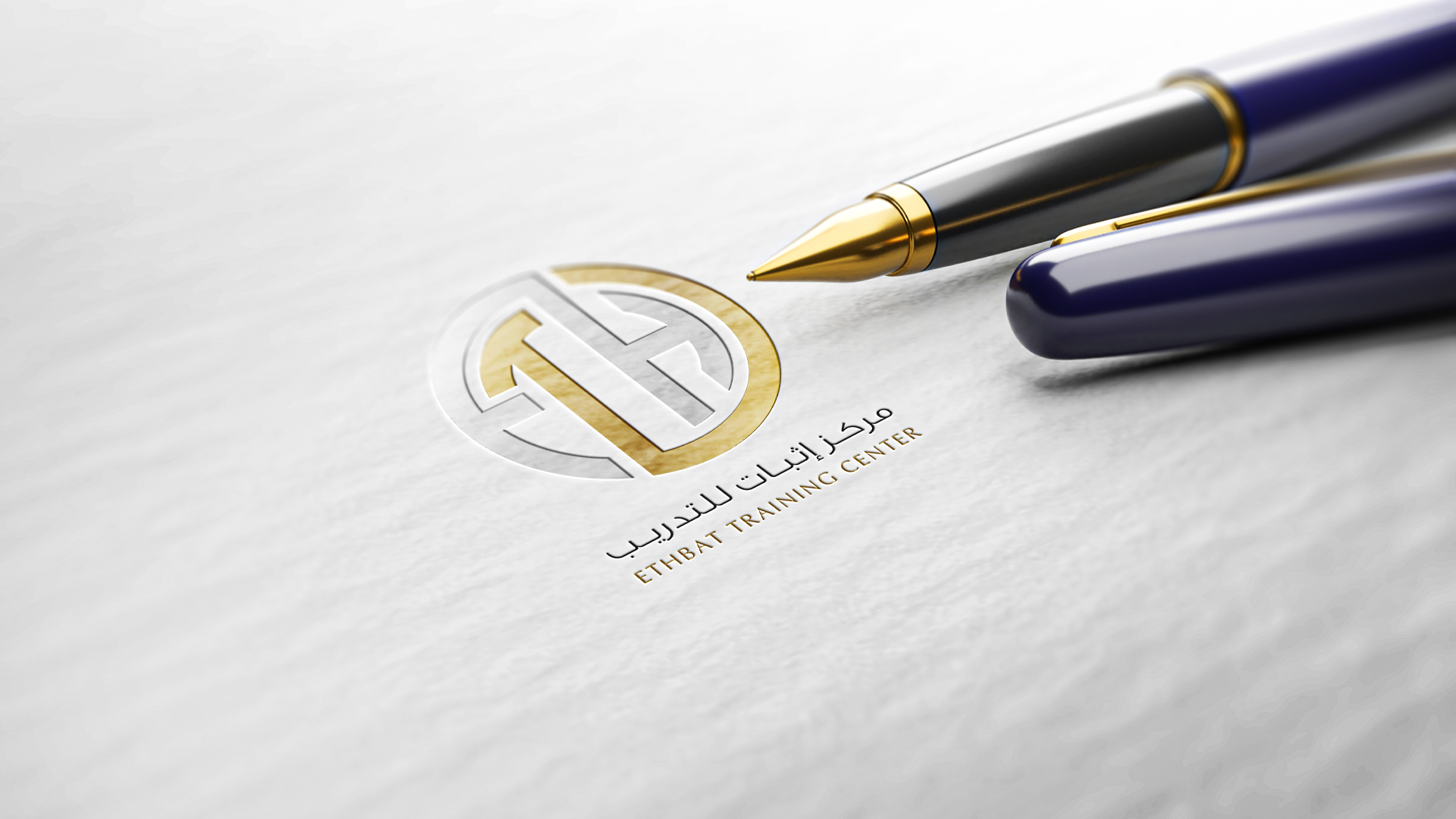 الوحدة الثانية:
الهيئات القضائية المتخصصة واللجان شبه القضائية
الوحدة الثانية: 
الهيئات القضائية المتخصصة واللجان شبه القضائية
دورة تأسيسية في التقاضي في المملكة العربية السعودية
مقدمة عن الهيئات القضائية المتخصصة واللجان شبه القضائية
اللجنة المصرفية
لجان الفصل في منازعات الأوراق المالية
اللجان الجمركية
اللجان الضريبية
إجراءات التقاضي أمام الهيئات واللجان المتخصصة
مقارنة بين الهيئات واللجان المتخصصة
تحديات التقاضي أمام الهيئات واللجان المتخصصة
نصائح للمحامين المتعاملين مع الهيئات واللجان المتخصصة
ملخص الوحدة
أسئلة تقييمية
سؤال تطبيقي
موارد إضافية
الشريحة الختامية
فهرس المحتويات
أهداف التعلم
بعد إكمال هذه الوحدة، سيكون المتدرب قادرًا على:
تحديد الهيئات القضائية المتخصصة واللجان شبه القضائية الرئيسية في المملكة.
شرح اختصاصات كل هيئة ولجنة متخصصة بالتفصيل.
وصف إجراءات التقاضي الأساسية أمام هذه الهيئات واللجان.
التمييز بين الهيئات القضائية المتخصصة والمحاكم العامة فيما يتعلق بالاختصاصات والإجراءات.
مقدمة عن الهيئات القضائية المتخصصة واللجان شبه القضائية
نصيحة عملية:عند التعامل مع قضايا متخصصة، تأكد من معرفة الهيئة أو اللجنة المختصة لتوجيه الدعوى بشكل صحيح.
تكمل الهيئات القضائية المتخصصة واللجان شبه القضائية المنظومة القضائية العامة، حيث تختص بمجالات محددة تتطلب خبرة فنية خاصة. تهدف هذه الهيئات واللجان إلى تسريع الفصل في القضايا المتخصصة وتتمتع بصلاحيات قضائية أو شبه قضائية.المادة النظامية: المادة 34 من نظام المرافعات الشرعية.
اللجنة المصرفية
اللجنة المصرفية تختص بالنظر في المخالفات والمنازعات المصرفية التي تشمل:
مخالفات نظام مراقبة البنوك.
الفصل في المنازعات بين البنوك وعملائها.
إيقاع العقوبات على المخالفين للأنظمة المصرفية.المادة النظامية: المادة 25 من نظام السوق المالية.
نصيحة عملية:عند تقديم دعوى أمام اللجنة المصرفية، تأكد من تقديم جميع المستندات الداعمة مثل عقود البنوك وسجلات المعاملات.
إجراءات التقاضي أمام اللجنة المصرفية
إجراءات التقاضي أمام اللجنة المصرفية تشمل:
تقديم الشكوى أو الدعوى إلى أمانة اللجنة.
تحديد موعد للجلسة وإبلاغ الأطراف.
عقد جلسات المرافعة وتقديم الأدلة والدفوع.
إصدار القرار خلال 60 يوماً من قفل باب المرافعة.المادة النظامية: المادة 28 من نظام السوق المالية.

نصيحة عملية:الإعداد الجيد للمستندات والأدلة أمر حاسم في القضايا المصرفية لضمان سرعة البت في الدعوى.
سؤال تفاعلي:
ما هي المدة المحددة لإصدار قرار اللجنة المصرفية بعد قفل باب المرافعة؟
 أ) 30 يومًا
ب) 45 يومًا
ج) 60 يومًا
د) 90 يومًا
لجان الفصل في منازعات الأوراق المالية
لجان الفصل في منازعات الأوراق المالية تختص بما يلي:
النظر في الشكاوى المتعلقة بمخالفات نظام السوق المالية.
الفصل في المنازعات بين المستثمرين والوسطاء.
إصدار العقوبات مثل الغرامات أو إيقاف المتعاملين المخالفين.المادة النظامية: المادة 30 من نظام السوق المالية.
نصيحة عملية:احتفظ بسجلات دقيقة لجميع المعاملات المالية والمراسلات مع الوسطاء لتسهيل عملية الفصل في المنازعات.
إجراءات التقاضي أمام لجان الفصل في منازعات الأوراق المالية
إجراءات التقاضي أمام لجان الفصل تشمل:
تقديم الدعوى أو الشكوى إلى أمانة لجان الفصل.
دراسة الدعوى وتحديد موعد للجلسة.
عقد جلسات المرافعة وتقديم المستندات والأدلة.
إصدار القرار خلال مدة معقولة.المادة النظامية: المادة 32 من نظام السوق المالية.
سؤال تفاعلي:ما هي اللجنة التي تختص بالفصل في المنازعات بين المستثمرين والوسطاء في سوق الأسهم؟
أ) اللجنة المصرفية
ب) لجان الفصل في منازعات الأوراق المالية
ج) اللجان الضريبية
  د) اللجان الجمركية
نصيحة عملية:تقديم مستندات واضحة ومنظمة يعزز من فرص قبول الدعوى بسرعة ويسهل عملية الفصل فيها.
اللجان الجمركية
اللجان الجمركية تختص بالفصل في المنازعات المتعلقة بالجمارك، بما في ذلك:
قضايا التهريب الجمركي.
الاعتراضات على قرارات التغريم والمصادرة.
النزاعات المتعلقة بتحديد قيمة البضائع.المادة النظامية: المادة 40 من نظام الجمارك السعودي.
نصيحة عملية:عند تقديم دعوى أمام اللجان الجمركية، تأكد من تقديم جميع الوثائق الداعمة مثل شهادات المنشأ وفواتير البضائع.
نصيحة عملية:الالتزام بالمواعيد النهائية لتقديم الاعتراضات مهم لتجنب رفض الدعوى بسبب التأخير.
إجراءات التقاضي أمام اللجان الجمركية
إجراءات التقاضي أمام اللجان الجمركية تشمل:
تقديم الدعوى أو الاعتراض إلى اللجنة الابتدائية خلال 30 يوماً.
عقد جلسات للنظر في الدعوى وتقديم الأدلة.
إصدار القرار من اللجنة الابتدائية.
إمكانية الاستئناف خلال 30 يوماً من تاريخ الإبلاغ بالقرار.المادة النظامية: المادة 42 من نظام الجمارك السعودي.
سؤال تفاعلي:ما هي المدة المحددة لتقديم الاعتراض على قرار اللجنة الجمركية الابتدائية؟
أ) 15 يومًا
ب) 30 يومًا
ج) 60 يومًا
  د) 90 يومًا
اللجان الضريبية
اللجان الضريبية تختص بالنظر في المنازعات المتعلقة بالضرائب، بما في ذلك:
الاعتراضات على الربوط الضريبية.
الفصل في النزاعات بين المكلفين والهيئة العامة للزكاة والدخل.
تفسير وتطبيق أحكام الأنظمة الضريبية.المادة النظامية: المادة 45 من نظام الزكاة والدخل.
نصيحة عملية:احتفظ بسجلات دقيقة لجميع المعاملات الضريبية والمراسلات مع الهيئة العامة للزكاة والدخل لتسهيل عملية الفصل في المنازعات الضريبية.
نصيحة عملية:الدقة في حساب المواعيد أمر حاسم في القضايا الضريبية لتجنب رفض الاعتراضات بسبب التأخير.
إجراءات التقاضي أمام اللجان الضريبية
إجراءات التقاضي أمام اللجان الضريبية تشمل:
تقديم الاعتراض إلى اللجنة الابتدائية خلال 60 يوماً.
دراسة الاعتراض وعقد جلسات للنظر فيه.
إصدار قرار اللجنة الابتدائية.
إمكانية الاستئناف خلال 30 يوماً من تاريخ استلام القرار.المادة النظامية: المادة 48 من نظام الزكاة والدخل.
سؤال تفاعلي:كم هي المدة القانونية لتقديم الاعتراض على قرار اللجنة الضريبية الابتدائية؟
أ) 10 أيام
ب) 30 يومًا
ج) 60 يومًا
د) 90 يومًاإجابة صحيحة: ج) 60 يومًا
مقارنة بين الهيئات واللجان المتخصصة
جدول مقارنة بين الهيئات واللجان:
نصيحة عملية:فهم الفروقات بين الهيئات واللجان المتخصصة يساعد في توجيه الدعوى بشكل صحيح وتجنب الاختصاصات المزدوجة.
تحديات التقاضي أمام الهيئات واللجان المتخصصة
التحديات التي قد تواجه المتقاضين أمام الهيئات واللجان المتخصصة تشمل:
تعقيد بعض القضايا الفنية.
اختلاف الإجراءات بين اللجان المختلفة.
ضرورة الإلمام بالأنظمة الخاصة لكل مجال.
أهمية التخصص والخبرة في المجالات المعنية.
نصيحة عملية:التعاون مع خبراء متخصصين قد يكون ضروريًا في بعض القضايا المعقدة لضمان تقديم حجة قوية ومقنعة.
ما هو أحد التحديات الرئيسية في التقاضي أمام اللجان المتخصصة؟
أ) سهولة الإجراءات
ب) تعقيد القضايا الفنية
ج) قلة الأنظمة
د) عدم وجود تحديات
إجابة صحيحة: 
ب) تعقيد القضايا الفنية
سؤال تفاعلي:
نصائح للمحامين المتعاملين مع الهيئات واللجان المتخصصة
نصيحة عملية:احرص على تحديث معلوماتك القانونية باستمرار ومتابعة أحدث التعديلات في الأنظمة القضائية المتخصصة لضمان تقديم خدمات قانونية فعّالة.
نصائح للمحامين المتعاملين مع الهيئات واللجان المتخصصة:
الإلمام الدقيق بالأنظمة واللوائح الخاصة بكل هيئة/لجنة.
الالتزام الصارم بالمواعيد والإجراءات المحددة.
تقديم الأدلة والمستندات بشكل منظم ومفهرس.
الاستعانة بالخبراء الفنيين عند الحاجة.
متابعة التعديلات والقرارات الحديثة في المجال المعني.
ملخص الوحدة
تعرفنا على الهيئات القضائية المتخصصة واللجان شبه القضائية الرئيسية.
فهمنا اختصاصات كل هيئة ولجنة.
استعرضنا إجراءات التقاضي الخاصة بكل منها.
أدركنا أهمية التخصص والدقة في التعامل مع هذه الهيئات واللجان.
أسئلة تقييمية
ما هي المدة القانونية لتقديم الاعتراض على قرار اللجنة المصرفية؟
أ) 30 يومًا
ب) 45 يومًا
ج) 60 يومًا
د) 90 يومًاإجابة صحيحة: ج) 60 يومًا
ما هي المدة المحددة لتقديم اعتراض على قرار اللجنة الجمركية الابتدائية؟
أ) 15 يومًا
ب) 30 يومًا
ج) 60 يومًا
د) 90 يومًاإجابة صحيحة: ب) 30 يومًا
صح أم خطأ: تنظر المحكمة العليا في جميع طلبات النقض من خلال جلسات مرافعة.إجابة صحيحة: خطأ
أي من اللجان التالية تختص بالنظر في المنازعات بين المستثمرين والوسطاء في سوق الأسهم؟
أ) اللجنة المصرفية
ب) لجان الفصل في منازعات الأوراق المالية
ج) اللجان الضريبية
د) اللجان الجمركيةإجابة صحيحة: ب) لجان الفصل في منازعات الأوراق المالية
اذكر ثلاثة أسباب رئيسية للإحالة القضائية وفقًا لنظام المرافعات الشرعية.
سؤال تطبيقي
سيناريو : 
شركة استيراد تعترض على قرار الجمارك بفرض غرامة عليها بسبب خطأ في تصنيف البضائع المستوردة. صف الإجراءات التي يجب على الشركة اتباعها للاعتراض على هذا القرار، وحدد اللجنة المختصة بنظر هذا الاعتراض.
الإجابة النموذجية:
اللجنة المختصة : اللجنة الجمركية الابتدائية
الإجراءات:
تقديم اعتراض مكتوب إلى اللجنة الجمركية الابتدائية خلال 30 يومًا من تاريخ الإبلاغ بالقرار.
إرفاق جميع المستندات الداعمة )وثائق الاستيراد، شهادات المنشأ، إلخ.(
تقديم الأدلة على صحة تصنيف البضائع.
حضور جلسات اللجنة لعرض وجهة نظر الشركة.
في حالة رفض الاعتراض، يمكن الاستئناف أمام لجنة الاستئناف الجمركية خلال 30 يومًا.
نصيحة عملية:احرص على تقديم جميع المستندات والمعلومات المطلوبة بشكل كامل ودقيق لتسهيل عملية الاعتراض.
الشريحة الختامية
ملخص سريع:
استعرضنا الهيئات القضائية المتخصصة واللجان شبه القضائية الرئيسية.
فهمنا اختصاصات كل هيئة ولجنة وإجراءات التقاضي أمامها.
أدركنا أهمية الإلمام بالأنظمة الخاصة بكل مجال.
تعرفنا على التحديات وأفضل الممارسات في التعامل مع هذه الهيئات واللجان.
الوحدة القادمة: 
سنتناول "تنازع الاختصاص والإحالة القضائية" لنفهم كيفية التعامل مع الحالات المعقدة في النظام القضائي السعودي.شكرًا لمشاركتكم الفعالة!
الوحدة الثالثة:
تنازع الاختصاص والإحالة القضائية (بعد التعديلات)
دورة تأسيسية في التقاضي في المملكة العربية السعودية
فهرس المحتويات
مفهوم تنازع الاختصاص
أنواع الاختصاص القضائي: النوعي، الولائي، والمكاني
أنواع تنازع الاختصاص
آليات حل تنازع الاختصاص
الإحالة القضائية: المفهوم والأسباب
إجراءات الإحالة القضائية
آثار الإحالة القضائية
حالات عملية وتطبيقات قضائية
استراتيجيات لتجنب مشكلات تنازع الاختصاص والإحالة
تمرين عملي: صياغة طلب فصل في تنازع اختصاص
ملخص الوحدة
أسئلة تقييمية
سؤال تطبيقي
موارد إضافية
الشريحة الختامية
أهداف التعلم
بعد إكمال هذه الوحدة، سيكون المتدرب قادرًا على:
1
2
4
5
3
شرح آليات حل تنازع الاختصاص في النظام القضائي السعودي.
تعريف مفهوم تنازع الاختصاص وتمييز أنواعه
فهم مفهوم الإحالة القضائية وأسبابها.
تطبيق المعرفة المكتسبة على حالات عملية.
وصف إجراءات الإحالة القضائية وآثارها القانونية.
مفهوم تنازع الاختصاص
تنازع الاختصاص هو حالة قانونية تنشأ عندما تتنازع محكمتان أو أكثر على اختصاص نظر دعوى معينة.المادة النظامية : المادة 27 من نظام المرافعات الشرعية.يهدف لتحديد المحكمة المختصة بنظر النزاع.
نصيحة عملية:عند تقديم دعوى، تأكد من تحديد المحكمة المختصة بشكل صحيح لتجنب تعارض الاختصاصات.
أهمية فهم تنازع الاختصاص:
تجنب تأخير الفصل في القضايا.
ضمان عدم صدور أحكام متعارضة.
تحقيق العدالة وحماية حقوق المتقاضين.
الاختصاص القضائي: النوعي، الولائي، والمكاني
الاختصاص القضائي هو السلطة القانونية التي تمتلكها المحكمة للنظر في الدعوى أو النزاع. ينقسم إلى ثلاثة أنواع رئيسية:
الاختصاص النوعي:يحدد نوع القضايا التي يمكن للمحكمة النظر فيها وفقاً لطبيعة الدعوى.
مثال: المحكمة الجزائية مختصة بالقضايا الجنائية، والمحكمة التجارية بالقضايا التجارية.المادة النظامية: المادة 23 من نظام المرافعات الشرعية.
ملاحظة: تم التطرق إلى الفصل في الاختصاص النوعي في الشريحة 6، بما في ذلك التعميم المتعلق بالفصل في الموضوع إذا كان النزاع نوعياً.
الاختصاص الولائي:يحدد الجهة القضائية التي تمتلك الصلاحية للفصل في النزاع، سواء كان يتعلق بالمحاكم العامة أو المتخصصة أو اللجان شبه القضائية.
يوجد لجنة خاصة في المجلس الأعلى للقضاء للفصل في الاختصاص الولائي عندما يحدث تنازع بين جهتين أو أكثر حول الاختصاص.المادة النظامية: المادة 24 من نظام المرافعات الشرعية.
الاختصاص المكاني:يحدد المحكمة المختصة من حيث الموقع الجغرافي، وهو يعتمد على مكان إقامة المدعى عليه أو مكان حدوث الواقعة.المادة النظامية : المادة 25 من نظام المرافعات الشرعية.
نصيحة عملية:تأكد من معرفة نوع الاختصاص المطلوب لتقديم الدعوى في المحكمة المختصة، لتجنب رفض الدعوى أو إحالتها بسبب عدم الاختصاص.
أنواع تنازع الاختصاص
نشاط:حدد نوع التنازع في سيناريوهات قضائية مختلفة يتم تقديمها خلال التدريب.
التنازع الإيجابي:عندما تدعي كل من المحكمتين اختصاصها بنظر الدعوى.مثال: محكمة تجارية ومحكمة عامة تدعيان الاختصاص في نزاع تجاري.

التنازع السلبي:عندما تتخلى كل محكمة عن نظر الدعوى بدعوى عدم اختصاصها.مثال: محكمة الأحوال الشخصية والمحكمة العامة ترفضان نظر قضية ميراث.
آليات حل تنازع الاختصاص (محدثة)
تنقسم آليات حل تنازع الاختصاص إلى ثلاثة أنواع:
الإحالة الداخلية:
تحدث بين دوائر المحكمة الواحدة.
يتم الفصل في النزاع من قِبَل رئيس المحكمة.
الهدف هو توحيد الإجراءات وتحديد الجهة الصحيحة للنظر في الدعوى.
الإحالة بين المحاكم العامة:
إذا أحيلت الدعوى إلى محكمة أخرى من المحاكم العامة، تلتزم المحكمة المحال إليها بالفصل في الموضوع إذا كان ضمن الاختصاص النوعي، استنادًا إلى الفقرة 1 من المادة 78 من نظام المرافعات الشرعية.
الإحالة في حالة عدم الاختصاص الولائي:
في حال صدر حكم بعدم الاختصاص الولائي، يتقدم صاحب الدعوى بطلب إلى لجنة الفصل في تنازع الاختصاص في المجلس الأعلى للقضاء.
يتم تقديم الطلب إلكترونيًا عبر البوابة الإلكترونية للمجلس الأعلى للقضاء.
المادة النظامية:
المادة 30 من نظام المرافعات الشرعية
المادة 78/1 (بعد تعديل الفقرة ب) من نظام المرافعات الشرعية
تعليمات المجلس الأعلى للقضاء بشأن لجنة الفصل في تنازع الاختصاص.
نصيحة عملية:عند مواجهة حالة تنازع في الاختصاص، تأكد من اختيار نوع الإحالة المناسب لتجنب التأخير في الفصل بالدعوى.
الإحالة القضائية: المفهوم والأسباب
الإحالة القضائية هي عملية نقل الدعوى من محكمة إلى أخرى لسبب قانوني.المادة النظامية : المواد 76-78 من نظام المرافعات الشرعية.
أسباب الإحالة: 
عدم الاختصاص النوعي أو المكاني.
وجود دعوى مرتبطة منظورة أمام محكمة أخرى.
اتفاق الخصوم على الإحالة إلى محكمة أخرى مختصة.
نشاط:حدد السبب المحتمل للإحالة في حالات قضائية مختلفة يتم تقديمها في التمرين العملي.
إجراءات الإحالة القضائية
إصدار قرار الإحالة:
من تلقاء نفس المحكمة أو بناءً على طلب أحد الخصوم.
يجب أن يتضمن القرار الأسباب التي بني عليها.
تحديد المحكمة المختصة:
تذكر المحكمة المحال إليها الدعوى في قرار الإحالة.
إبلاغ الأطراف:
إخطار أطراف الدعوى بقرار الإحالة والمحكمة الجديدة.
نقل ملف الدعوى:
إرسال ملف الدعوى كاملاً إلى المحكمة المحال إليها.
نصيحة عملية:تأكد من إعداد جميع المستندات الداعمة لطلب الإحالة وتقديمها في الوقت المناسب.
آثار الإحالة القضائية
انقطاع آثار المطالبة القضائية : تنقطع الآثار بصدور قرار الإحالة.
صحة الإجراءات السابقة : تعتبر الإجراءات السابقة على الإحالة صحيحة.
استمرارية الدعوى : تستمر الدعوى من النقطة التي وصلت إليها قبل الإحالة.
التزام المحكمة المحال إليها : تلتزم المحكمة بنظر الدعوى ما لم تكن غير مختصة نوعيًا.المادة النظامية: المادة 80 من نظام المرافعات الشرعية.
سؤال تفاعلي:ما هو تأثير الإحالة القضائية على الإجراءات التي تم اتخاذها قبل الإحالة؟
أ) إلغاء الإجراءات السابقة
ب) صحة الإجراءات السابقة
ج) إعادة النظر في الإجراءات السابقةإجابة صحيحة: ب) صحة الإجراءات السابقة
قضية رقم 3579 لعام 1441هـ (المحكمة العليا):تنازع اختصاص بين محكمة الأحوال الشخصية والمحكمة العامة.
موضوع الدعوى :
 إثبات وصية.قرار المحكمة العليا: 
اختصاص محكمة الأحوال الشخصية.

تحليل القرار:استند القرار إلى المادة 33 من نظام المرافعات الشرعية.
الدرس المستفاد : 
أهمية تحديد طبيعة النزاع بدقة لتحديد المحكمة المختصة.
حالات عملية وتطبيقات قضائية
تمرين عملي: صياغة طلب فصل في تنازع اختصاص
سيناريو:تنازع إيجابي بين المحكمة التجارية والمحكمة العامة حول اختصاص النظر في نزاع متعلق بعقد مقاولة بين شركة تجارية وفرد.
المطلوب:
تحديد الأطراف والمحاكم المتنازعة.
صياغة الوقائع بإيجاز.
تحديد الأسانيد القانونية لطلب الفصل في التنازع.
تقديم الطلبات النهائية للمحكمة العليا.
مقدمة عن الهيئات القضائية المتخصصة واللجان شبه القضائية
نصيحة عملية:عند التعامل مع قضايا متخصصة، تأكد من معرفة الهيئة أو اللجنة المختصة لتوجيه الدعوى بشكل صحيح.
تكمل الهيئات القضائية المتخصصة واللجان شبه القضائية المنظومة القضائية العامة، حيث تختص بمجالات محددة تتطلب خبرة فنية خاصة. تهدف هذه الهيئات واللجان إلى تسريع الفصل في القضايا المتخصصة وتتمتع بصلاحيات قضائية أو شبه قضائية.المادة النظامية: المادة 34 من نظام المرافعات الشرعية.
اللجنة المصرفية
اللجنة المصرفية تختص بالنظر في المخالفات والمنازعات المصرفية التي تشمل:
مخالفات نظام مراقبة البنوك.
الفصل في المنازعات بين البنوك وعملائها.
إيقاع العقوبات على المخالفين للأنظمة المصرفية.المادة النظامية: المادة 25 من نظام السوق المالية.
نصيحة عملية:عند تقديم دعوى أمام اللجنة المصرفية، تأكد من تقديم جميع المستندات الداعمة مثل عقود البنوك وسجلات المعاملات.
إجراءات التقاضي أمام اللجنة المصرفية
إجراءات التقاضي أمام اللجنة المصرفية تشمل:
تقديم الشكوى أو الدعوى إلى أمانة اللجنة.
تحديد موعد للجلسة وإبلاغ الأطراف.
عقد جلسات المرافعة وتقديم الأدلة والدفوع.
إصدار القرار خلال 60 يوماً من قفل باب المرافعة.المادة النظامية: المادة 28 من نظام السوق المالية.

نصيحة عملية:الإعداد الجيد للمستندات والأدلة أمر حاسم في القضايا المصرفية لضمان سرعة البت في الدعوى.
سؤال تفاعلي:
ما هي المدة المحددة لإصدار قرار اللجنة المصرفية بعد قفل باب المرافعة؟
 أ) 30 يومًا
ب) 45 يومًا
ج) 60 يومًا
د) 90 يومًا
لجان الفصل في منازعات الأوراق المالية
لجان الفصل في منازعات الأوراق المالية تختص بما يلي:
النظر في الشكاوى المتعلقة بمخالفات نظام السوق المالية.
الفصل في المنازعات بين المستثمرين والوسطاء.
إصدار العقوبات مثل الغرامات أو إيقاف المتعاملين المخالفين.المادة النظامية: المادة 30 من نظام السوق المالية.
نصيحة عملية:احتفظ بسجلات دقيقة لجميع المعاملات المالية والمراسلات مع الوسطاء لتسهيل عملية الفصل في المنازعات.